Image Split Line
www.foundereagle.com
Page 1
Image Split Line
Image Split Line
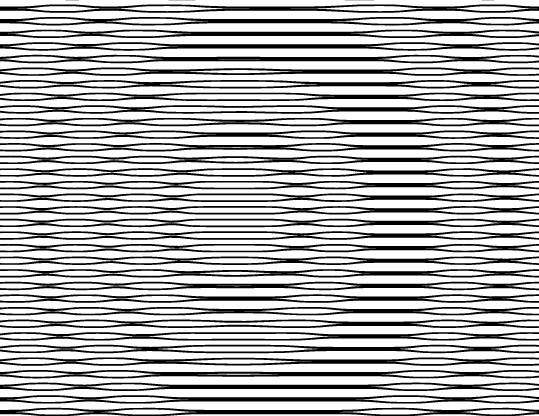 www.foundereagle.com
Page 2
Image Split Line
Image Split Line
www.foundereagle.com
Page 3